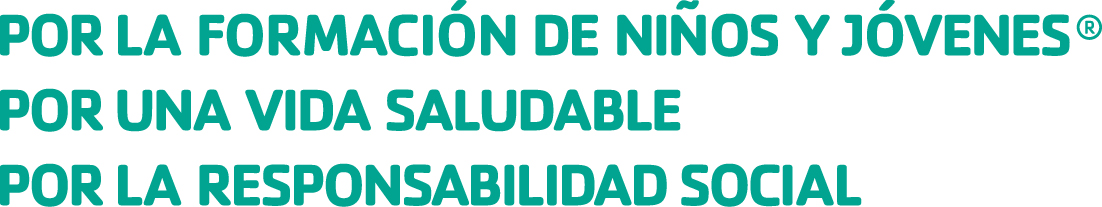 Programa de Autocontrol de la Presión Arterial
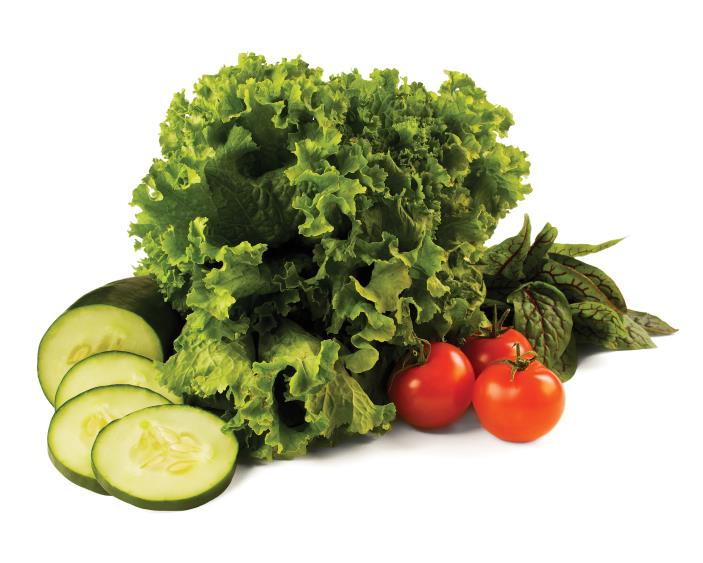 Alimentación para un corazón sano de por vida
© 2015 YMCA of the USA
Alimentación para un corazón sano de por vida
Descripción general
Datos sobre la nutrición y la presión arterial
Grasas y aceites
Vitaminas y minerales
Refrigerios saludables
Comer afuera
2
La nutrición y la presión arterial
La nutrición y la presión arterial
Mantener sano el corazón a través de la alimentación es fundamental para prevenir enfermedades cardiovasculares
Comer distintos tipos de frutas y verduras puede ayudar a controlar el peso, el colesterol y la presión arterial.
Un patrón de alimentación saludable pone énfasis en:
Frutas y verduras 
Granos integrales
Productos lácteos bajos en grasa
Carnes de ave y pescado sin piel
Frutos secos y legumbres
Aceites vegetales no tropicales
Reducir la sal y el sodio, las grasas saturadas, las grasas trans y los dulces en la dieta también puede bajar la presión arterial.
Un patrón de alimentación saludable se puede adaptar en función de sus preferencias culturales y alimenticias, y debido a afecciones médicas como la diabetes.
(AHA, 2015)
4
Porciones diarias recomendadas
(AHA, 2015)
5
Sodio
La mayoría de los estadounidenses consumen demasiado sodio, lo que aumenta su riesgo de tener presión arterial alta, enfermedades cardiacas y accidentes cerebrovasculares
La mayor parte de este sodio (más del 75%) proviene de alimentos procesados y comidas de restaurantes.
¡Lean las etiquetas de información nutricional!
Coman más porciones de frutas y verduras todos los días: una dieta rica en frutas y verduras —frescas y congeladas— puede ayudar a disminuir la presión arterial.
Coman fuera de casa con menos frecuencia, cocinen más en casa: una comida de restaurante puede contener más sodio que lo necesario para todo un día.
Limiten los alimentos salados: algunos alimentos típicos con alto contenido de sodio son los panes y panecillos, embutidos, pizza, carnes de ave, sopas, sándwiches, queso, pasta y bocadillos.
(CDC, 2015)
6
Grasas y aceites
¿Necesitamos las grasas? ¿POR QUÉ?
Las grasas son esenciales para la nutrición.
Las grasas dan energía al organismo y sustentan el crecimiento de las células.
Las grasas protegen los órganos y mantienen la temperatura cálida del cuerpo.
Las grasas ayudan al cuerpo a absorber los nutrientes y producen hormonas importantes.
¿Cuántas grasas diferentes hay?
4 tipos principales:
Grasas saturadas
Grasas trans
Grasas monoinsaturadas*
Grasas poliinsaturadas; omega 3*

* Grasas saludables para el corazón
(AHA, 2015)
7
Grasas y aceites
Cómo identificar las grasas y aceites

 Grasas saturadas: carne grasosa de res, cordero, cerdo, carne de ave con piel, grasa de res (sebo), grasa de cerdo, crema, mantequilla, queso y otros productos lácteos hechos con leche entera o baja en grasa (2%), aceite de palma, aceite de coco
 Grasas trans: “aceites parcialmente hidrogenados” en alimentos procesados como rosquillas, productos horneados, entre ellos pasteles, masa de pasteles, panecillos, pizza congelada, galletas dulces, galletas saladas, margarinas y otros productos para untar
 Grasas monoinsaturadas: Aceites  de canola, de maní, de cártamo y de ajonjolí, y aguacates
 Grasas poliinsaturadas: Aceites  de soya, de maíz y de girasol, y pescados grasos como el salmón, la caballa, el arenque y la trucha
 Omega 3: Frutos secos, semillas, pescados grasos como el salmón, la caballa, el arenque, la trucha de lago, las sardinas y el atún blanco
(AHA, 2015)
8
Vitaminas y minerales
Hay varias vitaminas y minerales que son esenciales para la salud del corazón

Vitamina E
Frutos secos, semillas, aceites de cocina
Vitamina D
Luz del sol, leche, cereales
Potasio 
Carnes magras, pescado, cítricos y jugo de cítricos, papas, habas, tomates, espinaca, setas, melón, productos lácteos sin grasa o bajos en grasa
Magnesio
Frutos secos, frijoles, espinaca, mantequilla de maní, halibut, papas, aguacates
(USDA, 2014)
9
Vitaminas y minerales
¿POR QUÉ hay que poner énfasis en el potasio?
Reduce los efectos del sodio
Cuanto más potasio consumimos, más sodio excretamos a través de la orina. 
Relaja las paredes de los vasos sanguíneos  ayuda a reducir la presión arterial

4,700 mg es el consumo recomendado por día
La mayoría de los estadounidenses tiene dificultades para satisfacer la cantidad recomendada
En promedio, consumimos solamente 2,640 mg por día (USDA, 2010)
Precaución: demasiado potasio no es bueno. A medida que uno envejece, es más difícil para los riñones eliminarlo de la sangre.

*Consulten a un profesional médico si tienen algún problema de riñones.
Asociación Americana del Corazón (American Heart Association, AHA)
10
Vitaminas y minerales
Recomendaciones de la Asociación Americana del Corazón
Lleven una dieta equilibrada y saludable, que incluya alimentos de todos los grupos alimenticios.
Consuman las cantidades recomendadas de omega 3 (EPA y DHA).
Procuren consumir al menos dos porciones de pescado por semana.
Los pacientes con enfermedades del corazón deben consumir 1 gramo por día de EPA + DHA. 
Los pacientes con niveles elevados de triglicéridos deben consumir de 2 a 4 gramos por día de EPA + DHA.
Si es difícil de obtener, puede ser necesario un suplemento, pero siempre consulten primero a su proveedor de atención médica.
No se recomienda tomar suplementos de vitaminas antioxidantes como la A, C y E. 
No se recomienda depender únicamente de los suplementos para alcanzar el consumo diario recomendado de vitaminas y minerales.
11
(AHA, 2015)
Refrigerios saludables
¡Elijan refrigerios saludables para el corazón! 
¿Cuáles son algunos ejemplos de refrigerios saludables y ricos en nutrientes?
(AHA, 2015)
12
Comer afuera
Entiendan lo que hay en el menú y sepan qué buscar
Recuerden que los alimentos que se sirven fritos, gratinados, crujientes, fileteados, ennegrecidos, salteados, a la mantequilla, a la crema o rellenos tienen un alto contenido de grasa y calorías. En su lugar, elijan alimentos al vapor, asados, al horno, grillados, escalfados o rostizados. 
Si la descripción del menú no especifica cómo se prepara una comida o qué ingredientes contiene, pregunten a la persona que los atiende. 
Elijan platillos de mariscos, pollo o carne magra (al vapor, grillados) y eviten las carnes grasas. Si piden carne, quítenle toda la grasa visible y pídanle al chef que le quite la piel al pollo. 
Busquen en el menú los platillos marcados como “healthy” (saludables) o pregunten al mesero cuáles son las opciones más saludables en el menú.
(AHA, 2015)
13
Comer fuera de casa
Elijan los alimentos de forma inteligente y sean selectivos
Eviten los “extras” como cócteles, aperitivos, pan y mantequilla, ya que estos suelen contener un exceso de grasa, sodio y calorías.
Pidan que les sirvan la mantequilla, el queso crema, los aderezos para ensalada y las salsas por separado, para que puedan controlar la cantidad que consumen.
Sean selectivos en las barras de ensaladas. Elijan verduras frescas crudas, frutas frescas, garbanzos y aderezos reducidos en grasa, bajos en grasa, ligeros o sin grasa. Eviten los quesos, las ensaladas marinadas, las ensaladas de pasta y las ensaladas de frutas con crema batida.
Pregunten si el restaurante puede preparar su comida a la orden; por ejemplo, eliminar o usar muy poco aderezo, mantequilla, queso u otros ingredientes con alto contenido de grasa.
Pregunten si es posible sustituir un alimento por otro más saludable o servir porciones más pequeñas. Por ejemplo, si un platillo viene con papas fritas o aros de cebolla, pregunten si los pueden sustituir con una papa al horno con verduras y crema agria baja en grasa o sin grasa o margarina suave.
14
(AHA, 2015)
Actividad
¿Cuánto sodio hay en una porción de cada alimento?
Alimento y tamaño de la porción
Pan, 1 oz 
Pizza congelada con queso, 4 oz 
Verduras congeladas, ½ taza 
Aderezo para ensaladas (regular), 2 cdas. 
Salsa, 2 cdas. 
Sopa (de tomate), 8 oz 
Jugo de tomate, 8 oz (~1 taza) 
Papas fritas, 1 oz (28.4 g) 
Totopos, 1 oz (28.4 g) 
Pretzels, 1 oz (28.4 g)
(USDA, 2015)
16
Respuestas
Alimento, tamaño de la porción y cant. de sodio
Pan, 1 oz   95 - 210 mg
Pizza congelada con queso, 4 oz  450 - 1,200 mg 
Verduras congeladas, ½ taza  2 - 160 mg
Aderezo para ensaladas (regular), 2 cdas.  110 - 505 mg
Salsa, 2 cdas.  150 - 240 mg
Sopa (de tomate), 8 oz  700 - 1,260 mg 
Jugo de tomate, 8 oz (~1 taza)  340 - 1,040 mg
Papas fritas, 1 oz (28.4 g)  120 - 180 mg
Totopos, 1 oz (28.4 g) 105 - 160 mg
Pretzels, 1 oz (28.4 g)  290 - 560 mg
(USDA, 2015)
17
discusión
Discusión
Pensemos en los bocadillos o refrigerios…
¿Cuáles son algunos de sus bocadillos favoritos?
Veamos cómo podemos hacer que nuestros bocadillos sean saludables para el corazón...
¿Nuestro bocadillo favorito se puede hacer con grano integral?
¿Podemos sustituir las frutas preenvasadas con frutas frescas?
¿Podemos sustituir las papas fritas saladas con otra cosa cuando queremos comer algo crujiente?

¿Cuáles son algunos de sus restaurantes favoritos o lugares para comer fuera de casa?
¿Cómo podemos prepararnos para cenar afuera?
¿El menú del lugar está disponible por Internet? 
¿Cómo podemos modificar un platillo que nos gusta para que sea más saludable para el corazón?
19
La actividad física y el control de la presión arterial
La actividad física y el control de la presión arterial
Está demostrado que la actividad física regular puede ayudar a reducir significativamente la presión arterial y prevenir otros riesgos cardiovasculares.
También se ha comprobado que la actividad física moderada disminuye la presión arterial en pacientes hipertensos que son menos sensibles al tratamiento médico.
Hacer 30 minutos de actividad física por día (equivalente a caminar a paso ligero), 6 o 7 días a la semana (180 minutos por semana), puede ayudar a controlar o reducir la presión arterial.
21
La actividad física y el control de la presión arterial
Estos son algunos recursos que respaldan estas afirmaciones:
"Exercise in Resistant Hypertension: Aerobic Exercise Reduces Blood Pressure in Resistant Hypertension" (El ejercicio en la hipertensión resistente: El ejercicio aeróbico reduce la presión arterial en pacientes con hipertensión resistente). Hypertension. 2012
"Hypertension." Exercise Testing and Exercise Prescription for Special Cases: Theoretical Basis and Clinical Application (Pruebas de ejercitación y prescripción de ejercicios para casos especiales: Fundamentos teóricos y aplicación clínica). 2005
"Regular Aerobic Exercise Augments Endothelium-Dependent Vascular Relaxation in Normotensive As Well As Hypertensive Subjects" (El ejercicio aeróbico regular aumenta la relajación vascular dependiente del endotelio en sujetos normotensos e hipertensos). Circulation. 1999
"The effects of aerobic exercise and T'ai Chi on blood pressure in older people: results of a randomized trial" (Los efectos del ejercicio aeróbico y el T'ai Chi sobre la presión arterial en personas mayores: resultados de un ensayo aleatorio). Journal of the American Geriatrics Society. 1999
22
Gracias
Nombre
YMCA DE LOS EE. UU.
800 872 9622
name.name@ymca.net